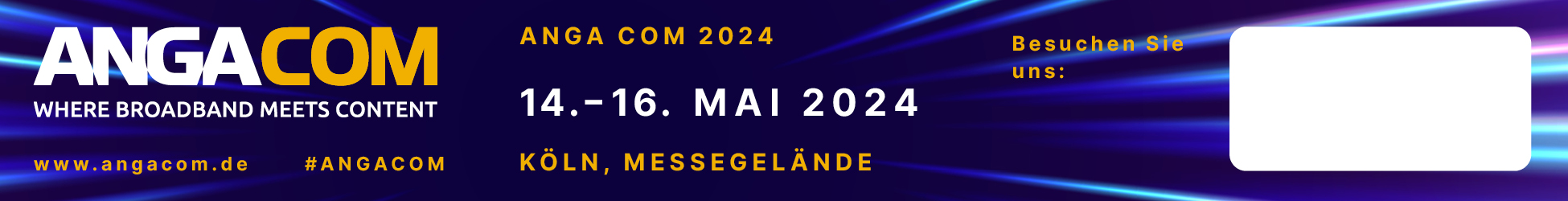 Halle ##Stand ##